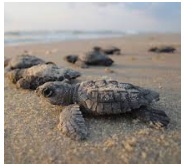 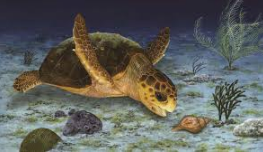 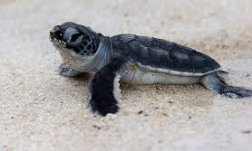 Sea Turtle Nesting Season Update
Andrew Tyler / B&CR Advisory Committee
July, 2020
City of Marco Island B&CR
1
Objectives : Goals & Methodology
Reduce the number of disoriented nests on Marco Island. 
         Disorientation in 2019 on Marco was 15 / 77 or 19% in 2019

Educate condominium residents and beach property managers on how they can help. Desired result is an educated and enthusiastic community.

Recommend an updated Ordinance to City Council, reflecting new understanding on Turtle behaviors since the previous Ordinance was adopted.

Assist and enable MIPD with tools to provide a more results-driven enforcement, with little to no additional resources and no added budgetary stress.

Enable functional collaboration between Collier County beach monitors, BACR and MIPD. It takes an Island (and beyond) !
City of Marco Island B&CR
2
This slide set covers the following
Objectives for 2020 Turtle Season
County-wide summary to date
One building example – Gulfview actions this year
Turtle safe lighting, what is it?
How to Assess Turtle safe lighting
“Turtle Safe “ flashlights
Collaboration with County Staff & their contribution to targeted code enforcement
Working with Code Enforcement to deliver the primary objective.
City of Marco Island B&CR
3
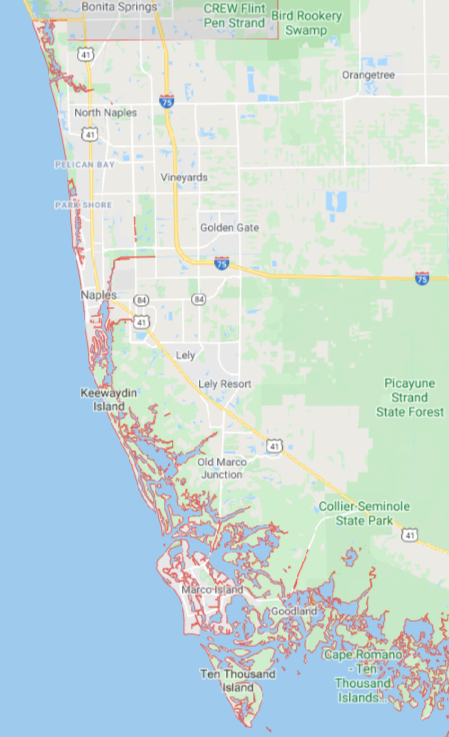 Barefoot Beach County Preserve 336 ,56 %,
Delnor Wiggins State Park 82, 70%
Vanderbilt Beach 306, 46%
Park Shore Beach 234, 55%
Numbers Collated by
Collier County, 2020 Season through end June
Total Crawls, False Crawls %
City of Naples  310, 42 %
County Averages, season to date
Total Crawls: 2755, False Crawls 58 %
Keewaydin Island  795, 65 %,
Sea Oat Island 8, 25%
City of Marco  206,  67 %
Cape Romano 237, 57 %
City of Marco Island B&CR
4
10,000 Islands 241, 65 %
Objectives
Reduce Nest disorientations among Marco Island Sea Turtle nest hatchings.
We do this by incorporating data gathered by Collier County survey staff , to
Devise a more targeted code enforcement strategy, targeting specific areas where hatchings are expected, 
At minimal extra expense to the City.
City of Marco Island B&CR
5
Gulfview Condominium EffortsColette McBreen, Condominium Manager
Assess existing external lighting, change to amber lighting where appropriate / available
Acquire materials from Sea Turtle Conservancy (no charge) to distribute among apartments
Night-time attendants monitor for potential code infractions
Call the unit / leave a note informing the occupants
Maintain a list of observations (dates, repetitive reminder calls) for end of season review by management team and board of directors.
City of Marco Island B&CR
6
Lighting that’s safe for Sea Turtles
Turtles are sensitive to high-energy (short wavelength) light.
E = h. c /  , where h & c are constants.  E is energy and  is wavelength
The SMALLER the  value of  the GREATER the Energy of the light
 
It’s not just the intensity of the light that impacts sea turtle crawls, the color /energy of the light matters more.

Keep it (wavelength) long !
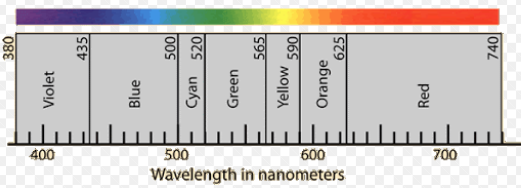 
NOT
OK
OK
560 nm (FWC specified cut off)
City of Marco Island B&CR
7
Impact of different wavelengths
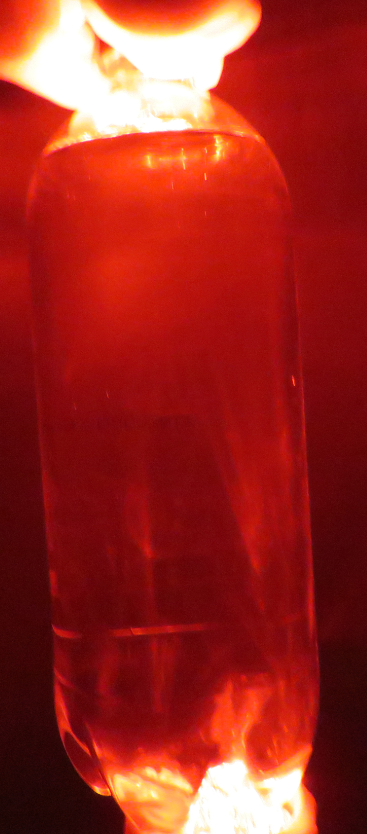 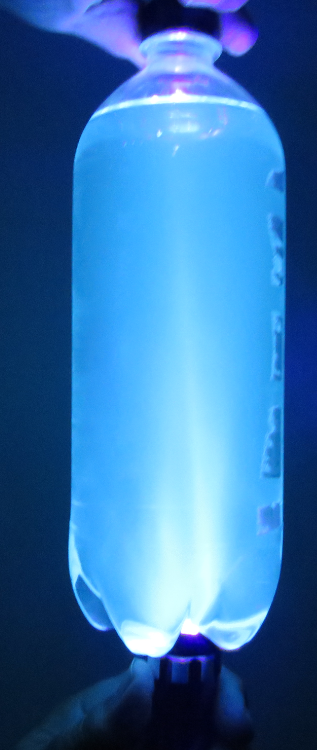 Light exits liquid
Light    Direction
Liquid in Soda Bottle 
responds differently, according to light wavelength
Flashlight
8
City of Marco Island B&CR
EncapSulite® filter device
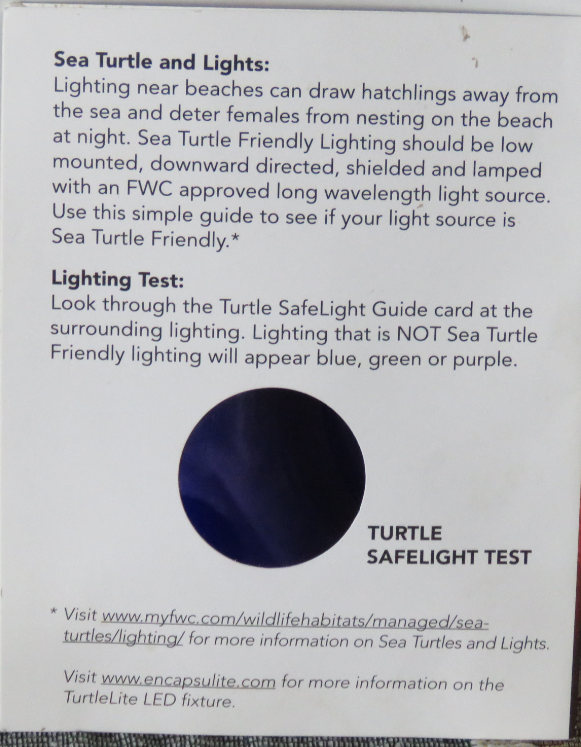 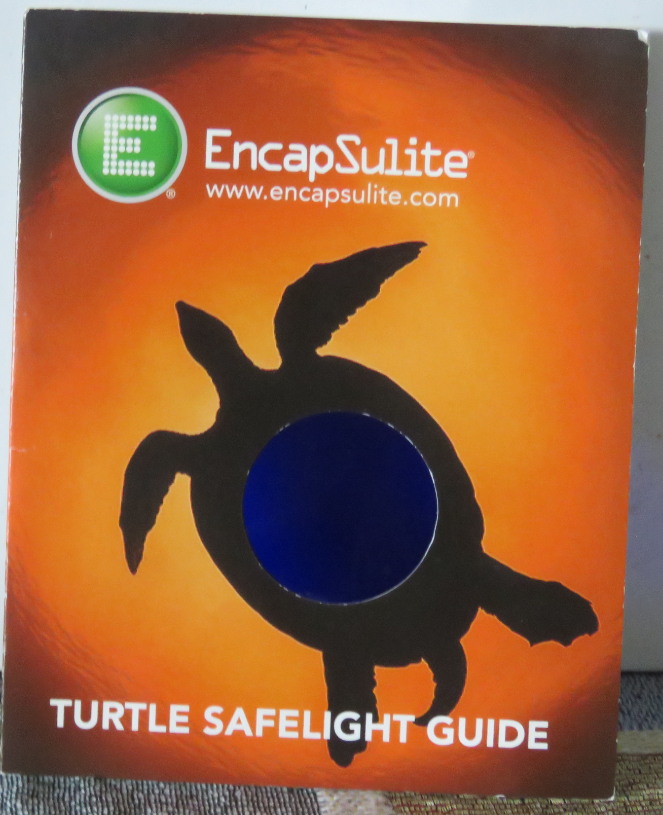 City of Marco Island B&CR
9
Interior light – Condominium Window
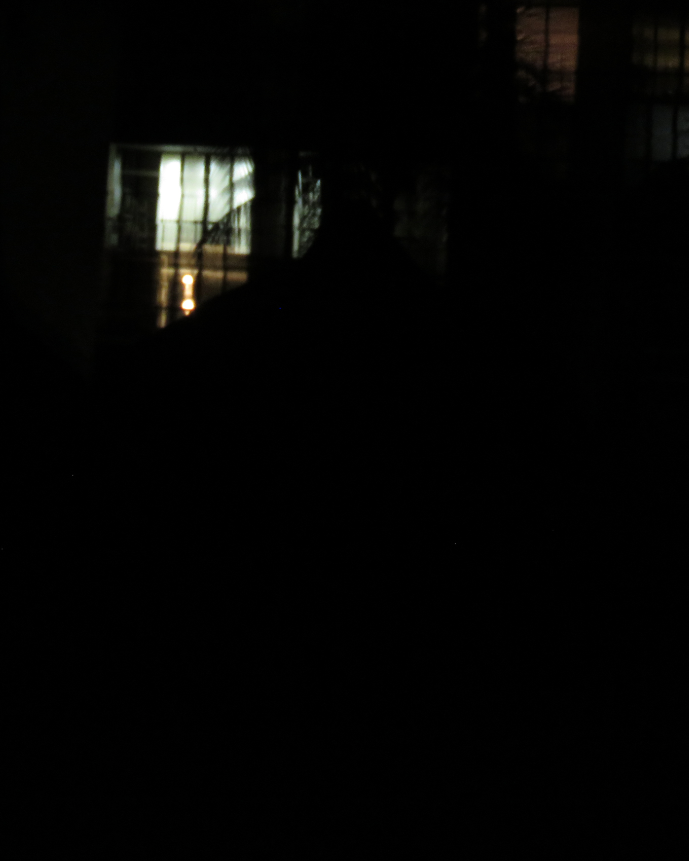 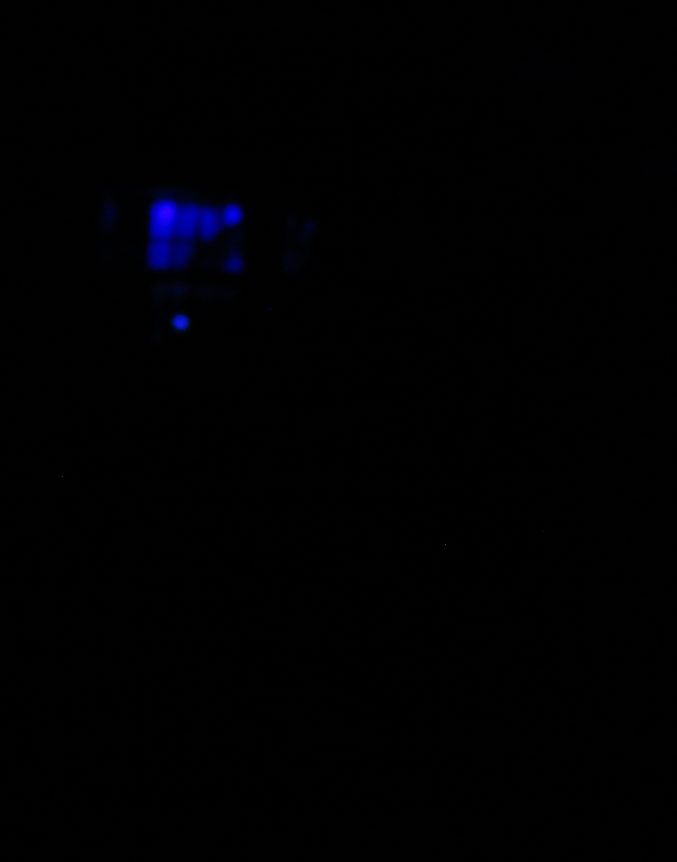 City of Marco Island B&CR
10
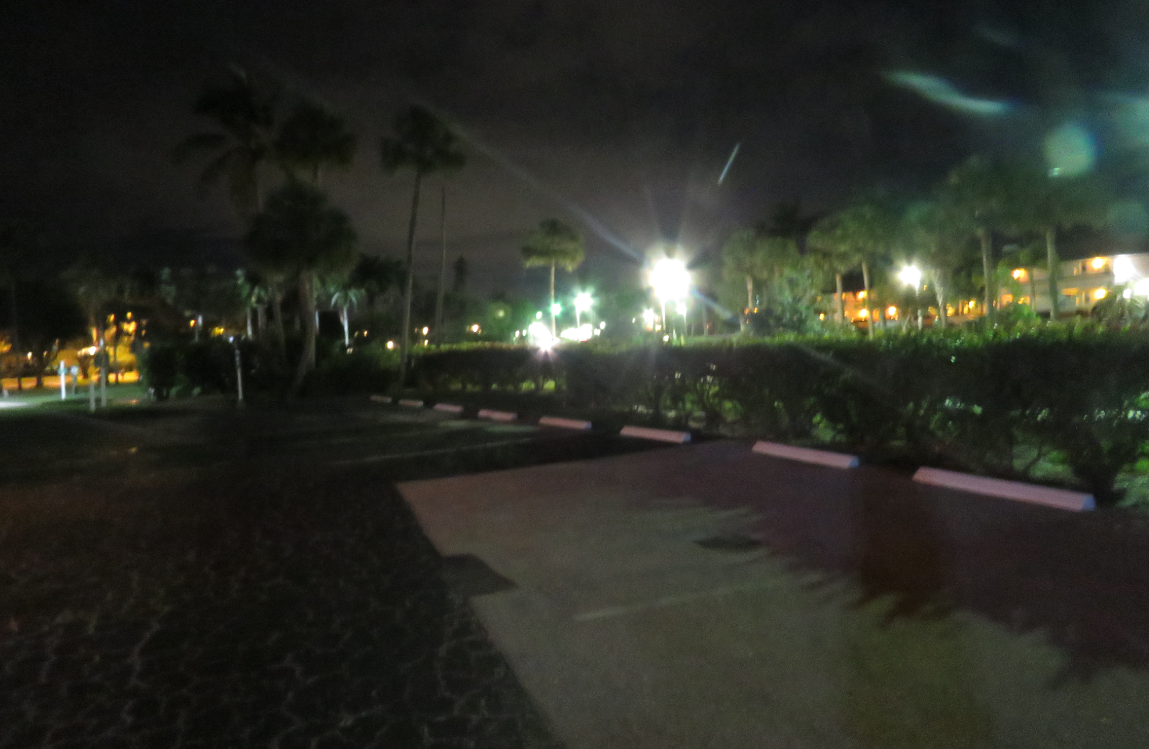 Collier Boulevard
From Gulfview parking lot, looking north.
Not beach-facing, but the same street lighting fixtures run the length of Collier
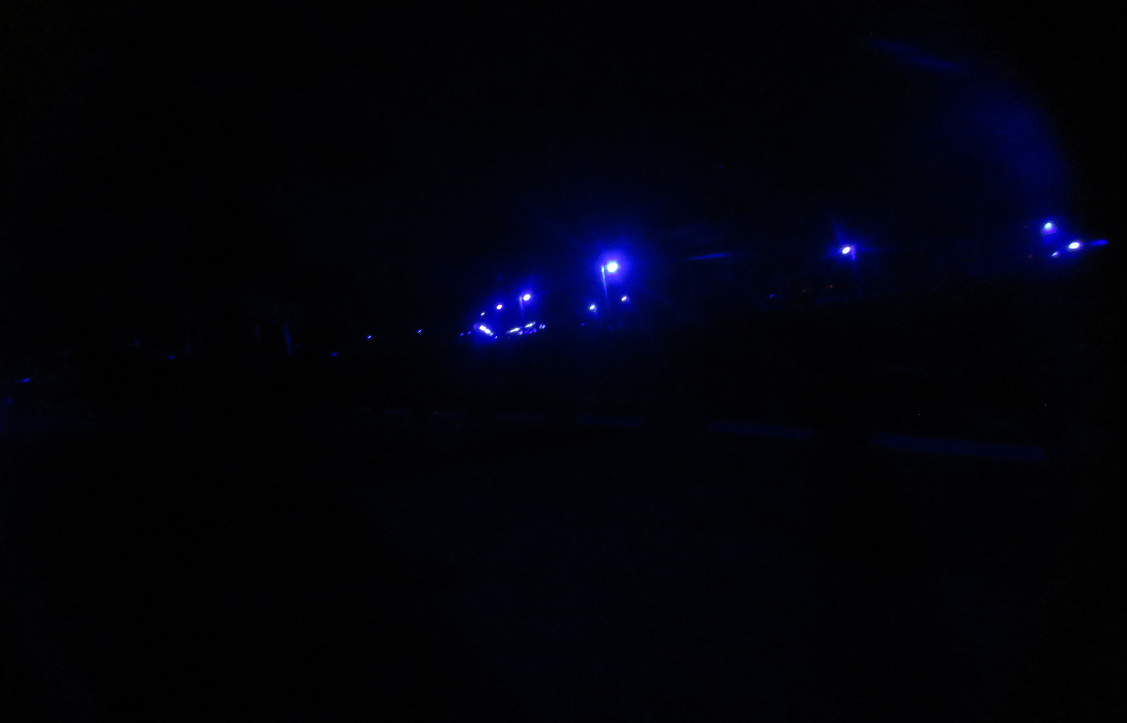 City of Marco Island B&CR
11
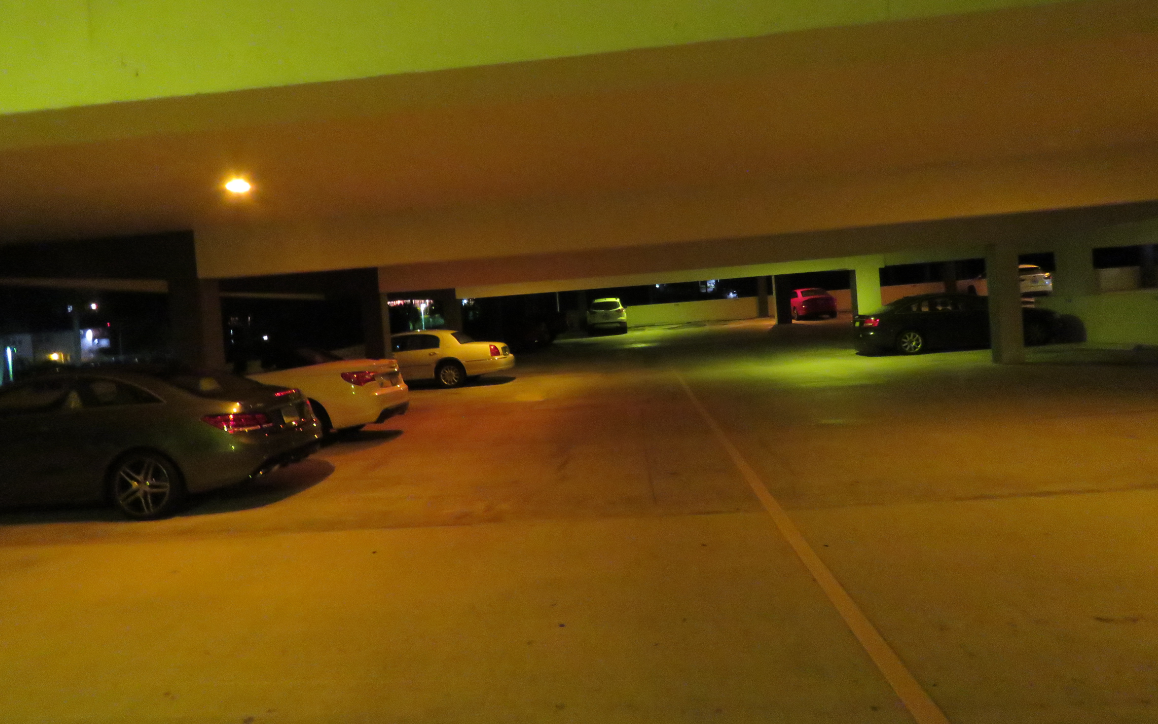 Parking Garage
Note: Blue circle shows location of exterior lights that show up in the second picture

Resident concerns regarding safety at night
February 2020 workshop with the Sea Turtle Conservancy.
They will provide funding for turtle-friendly fixtures (facility pays for installation.)
Please encourage ALL condos an hotels to sign up for a FREE consult with STC.
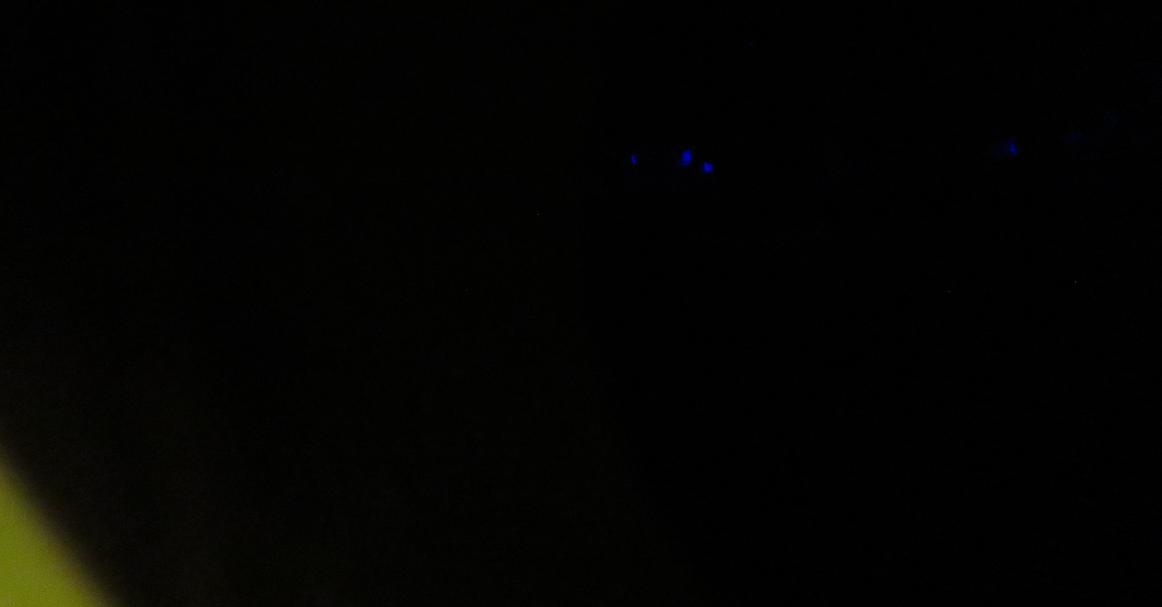 City of Marco Island B&CR
12
Observations on the filter
The EncapSulite® device
Is economic, estimated price $ 3 each.
Provides a diagnostic tool for specific fixtures AND can be used as a screening tool on a section of beach.
Shared with Code Enforcement (CSO Andrew Lindenmuth) for feedback assessment (not for enforcement purposes).
Things to do
Can we find specific technical information ?
What wavelengths do filtered colors blue, green and purple correspond to ?
What color corresponds to 560 nm through the filter?
https://myfwc.com/media/18511/seaturtle-lightingguidelines.pdf
City of Marco Island B&CR
13
Red Light Flashlight
Turtles are unaffected by amber, orange and redlight
Flashlight obtained from turtlesafeonline.com sold as “Certified Turtle Safe Flashlight”
Seven LEDs in the lamp emit only red light
Flashlight provided to Code Enforcement for their assessment.
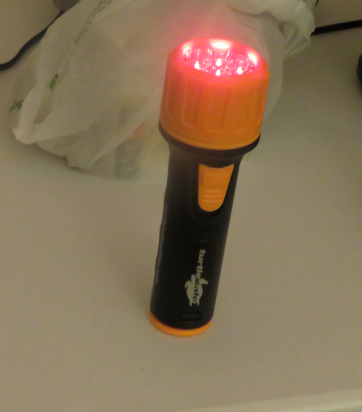 City of Marco Island B&CR
14
Nest close to the waterline, directly down beach from Crescent Beach condo
Photos looking back towards condo, SAME LOCATION, with and without flashlight
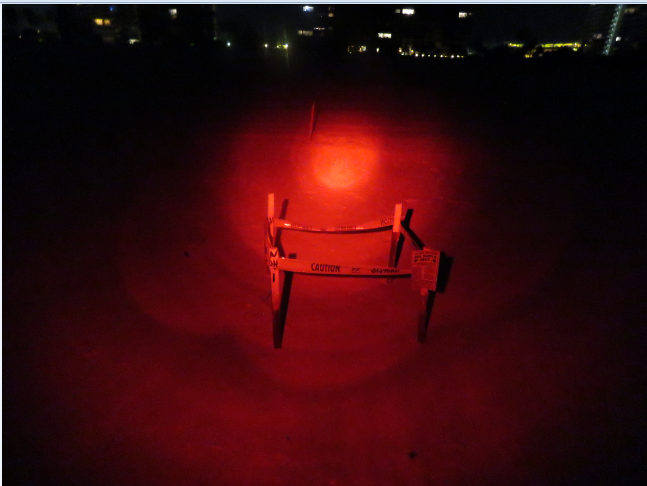 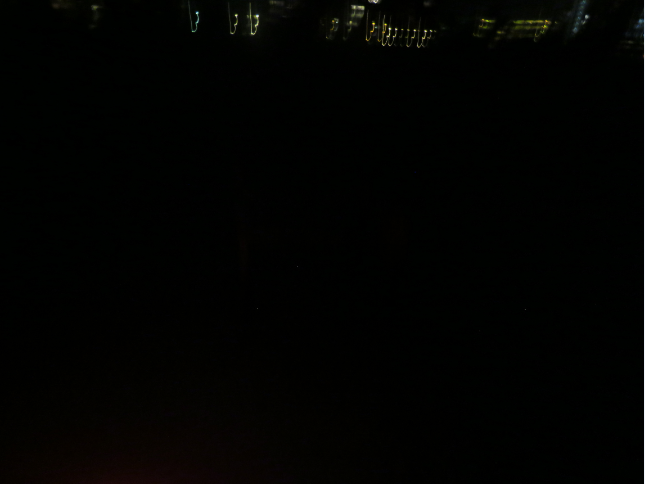 Shaky hands !
City of Marco Island B&CR
15
June 27 Obstacle  - Big sand pit – 9:58 PM-sufficient to trap a turtle hatchling
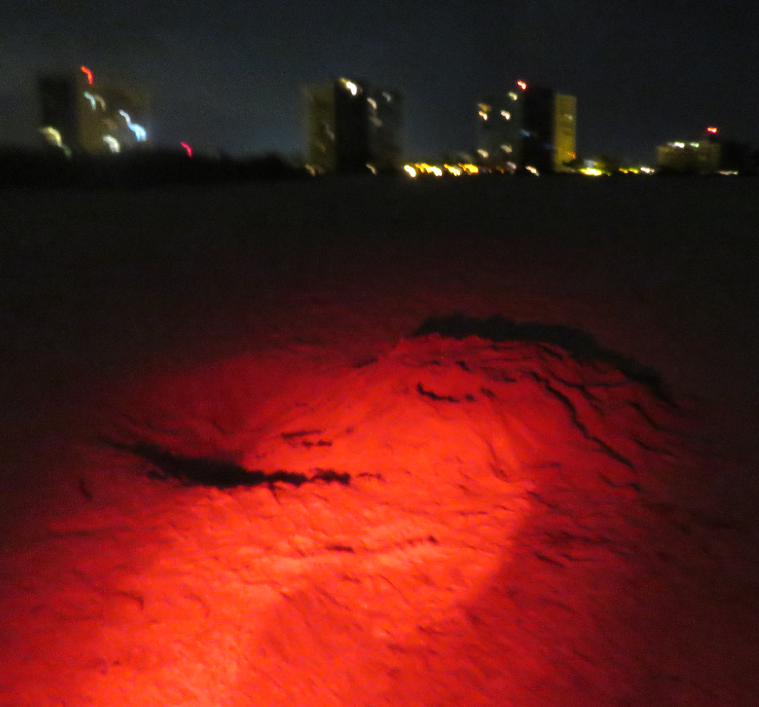 South   Seas  4   to   South   Seas   2
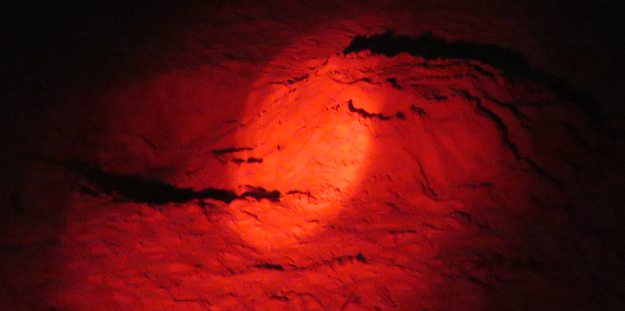 City of Marco Island B&CR
16
Sequence from Movie “Chasing Coral” – Netflix, (2017)
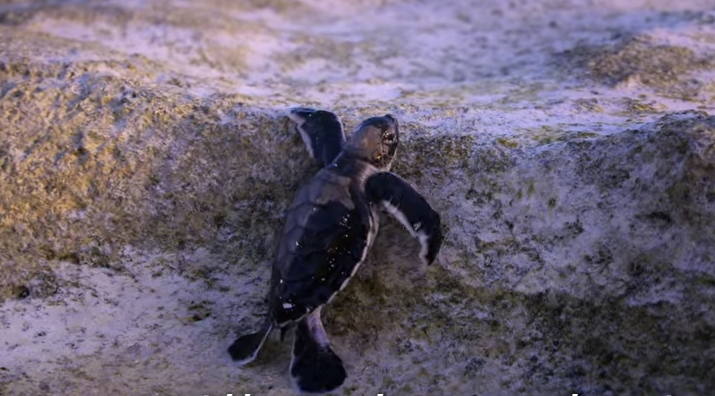 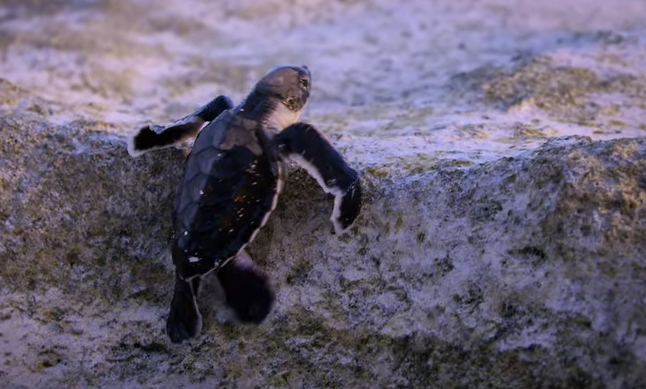 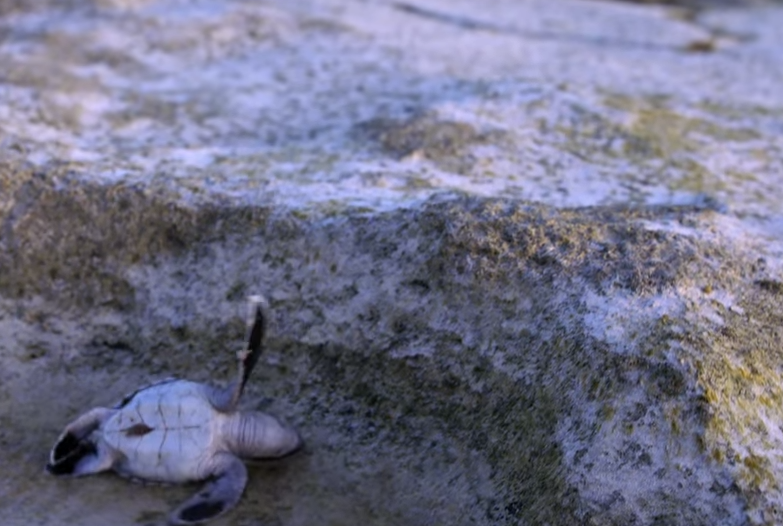 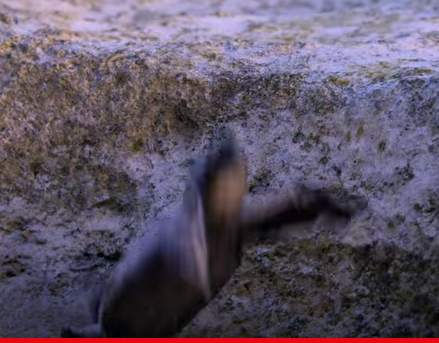 City of Marco Island B&CR
17
Obstacle – near to Turtle nests - Sand Dollar 9:43 PM
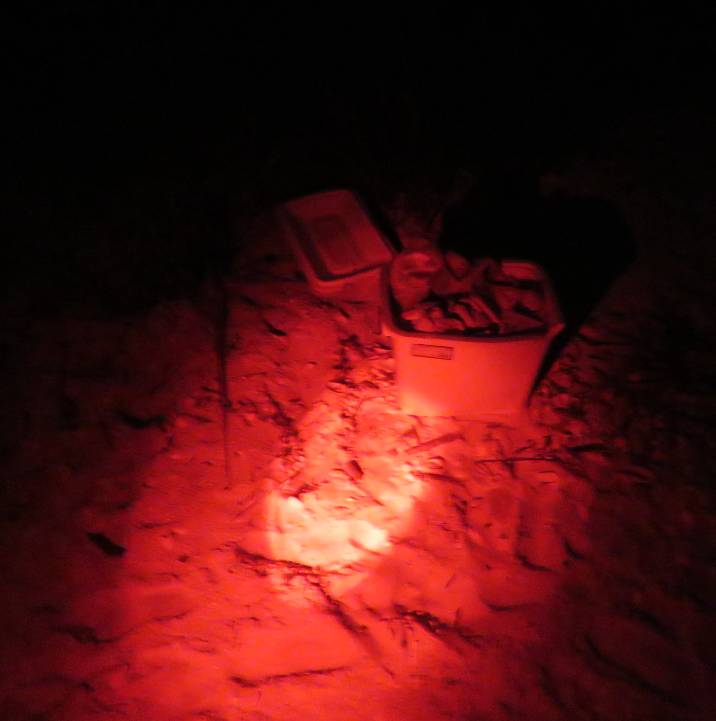 A Styrofoam cooler, filled with trash from a day at the beach
City of Marco Island B&CR
18
First cluster of nests past the SS IV line- 3 views, same location
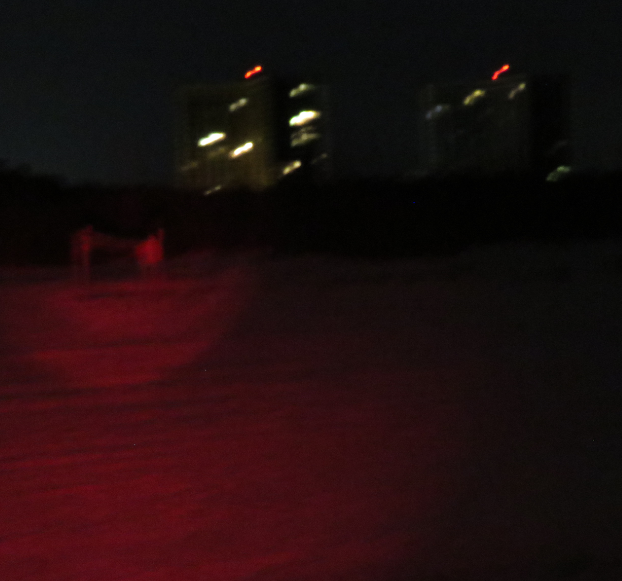 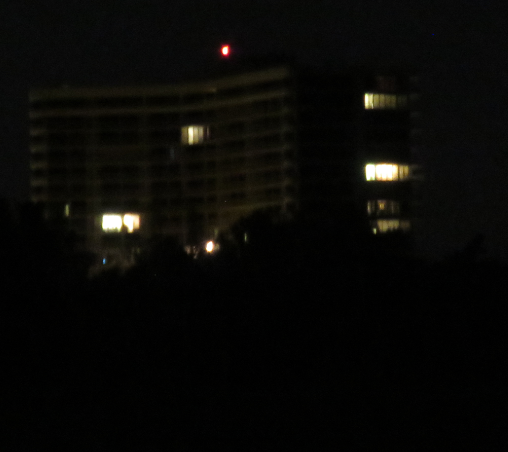 SS IV
Nest 
GPS
25.94530 -81.74594
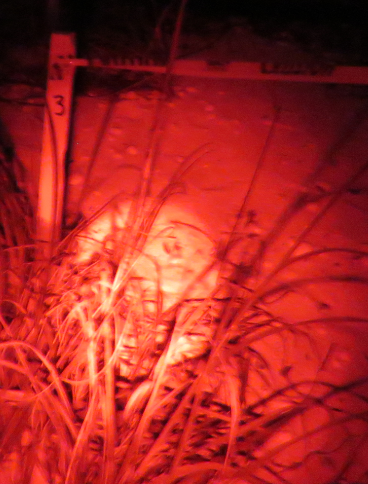 Shows that lights from the northern end of the beach can illuminate the  south end of Sand Dollar.
City of Marco Island B&CR
19
Data Collaboration with Collier CountyYesenia Olvera & Maura Krause
Data reflects status July 1, 2020
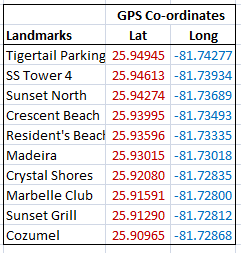 TT
Res
Grill
City of Marco Island B&CR
20
Tying it all together with Code Enforcement - 1
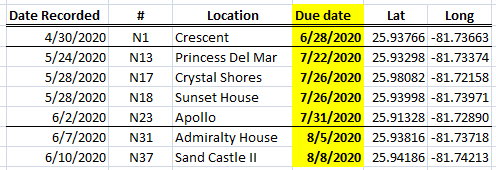 Nests on the beach have ANTICIPATED HATCHING DATES 
Data shared with Code Enforcement
e-mail from Code Enforcement to buildings in the area of the nest ahead of time, anticipating this will encourage compliance in those buildings at the appropriate times.
Opinion - No need for ‘warning tickets’
City of Marco Island B&CR
21
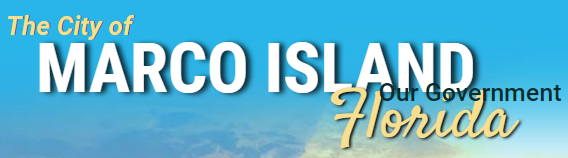 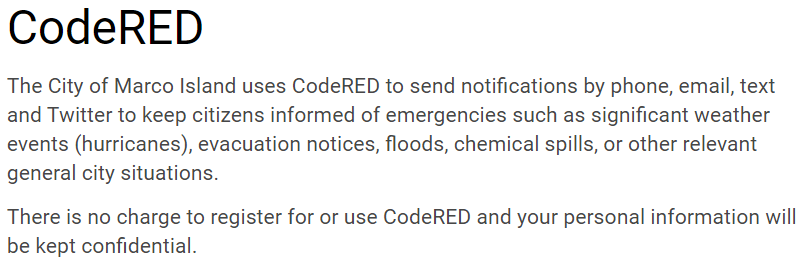 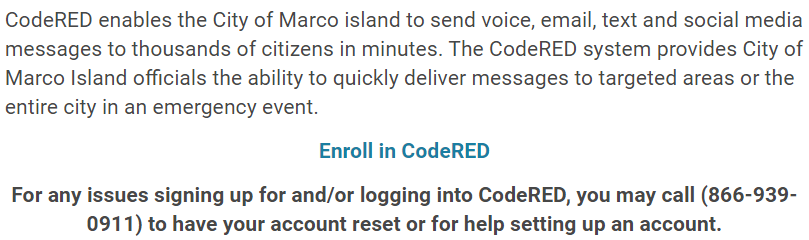 City of Marco Island B&CR
22
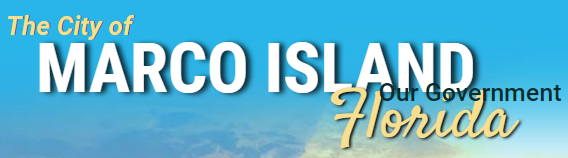 Recommendation
In addition to e-mails to condominium managers, reminders to individual residents who want to sign up, “Turtle Enforcement” texts / e-mails should be delivered.
Only residents in buildings close to hatching areas would be alerted in appropriate time windows (require advice from County on ‘appropriate’)
Once established, no additional cost to the City
City of Marco Island B&CR
23
Gulfview Plan from the Beach
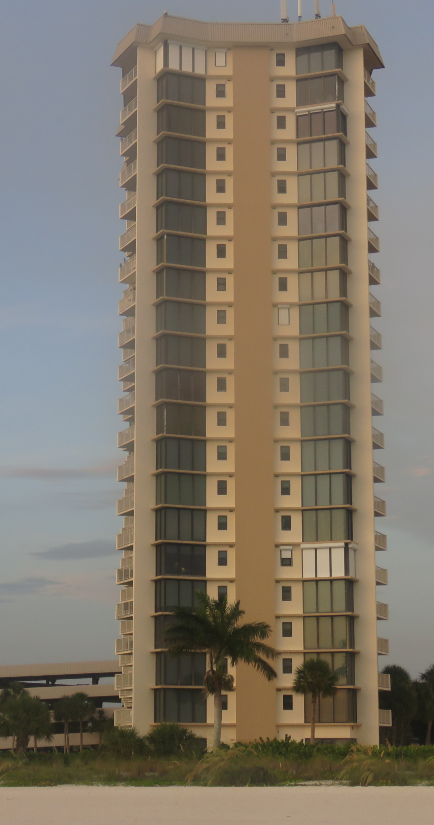 08 units
09 units
22nd floor
58 N. Collier Blvd
Phone #
14th floor
12th floor
5th floor
In development
A ‘flip book’ of building exteriors along the beach.

Helps enforcement to identify buildings and
To estimate violation units.

Saves time, adds evidential value.
2nd floor
Gulfview
Garage
City of Marco Island B&CR
24
ConclusionsAndrew Tyler, B&CR Advisory Committee, July 2020
Making good progress on condominium education, enforcement assistance, and using the County survey data to inform targeted enforcement. 
To my knowledge, the approaches we are using on Marco Island are a unique combination
Depending upon outcomes and review, the City might consider a “Handbook” of Sea Turtle enforcement guidelines, to share with other communities
City of Marco Island B&CR
25